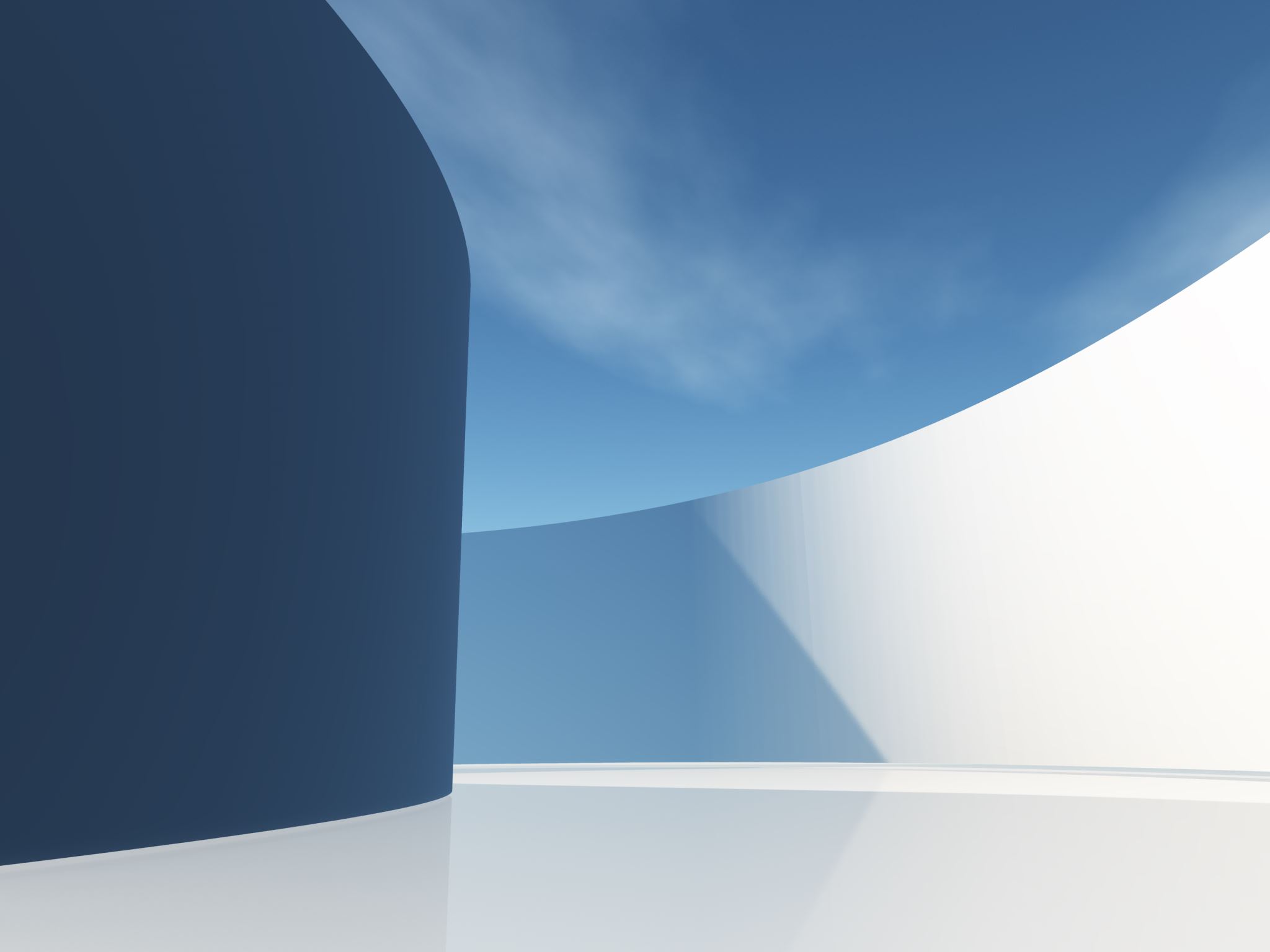 HERBAL MEDICINE
SIDDHARTH K
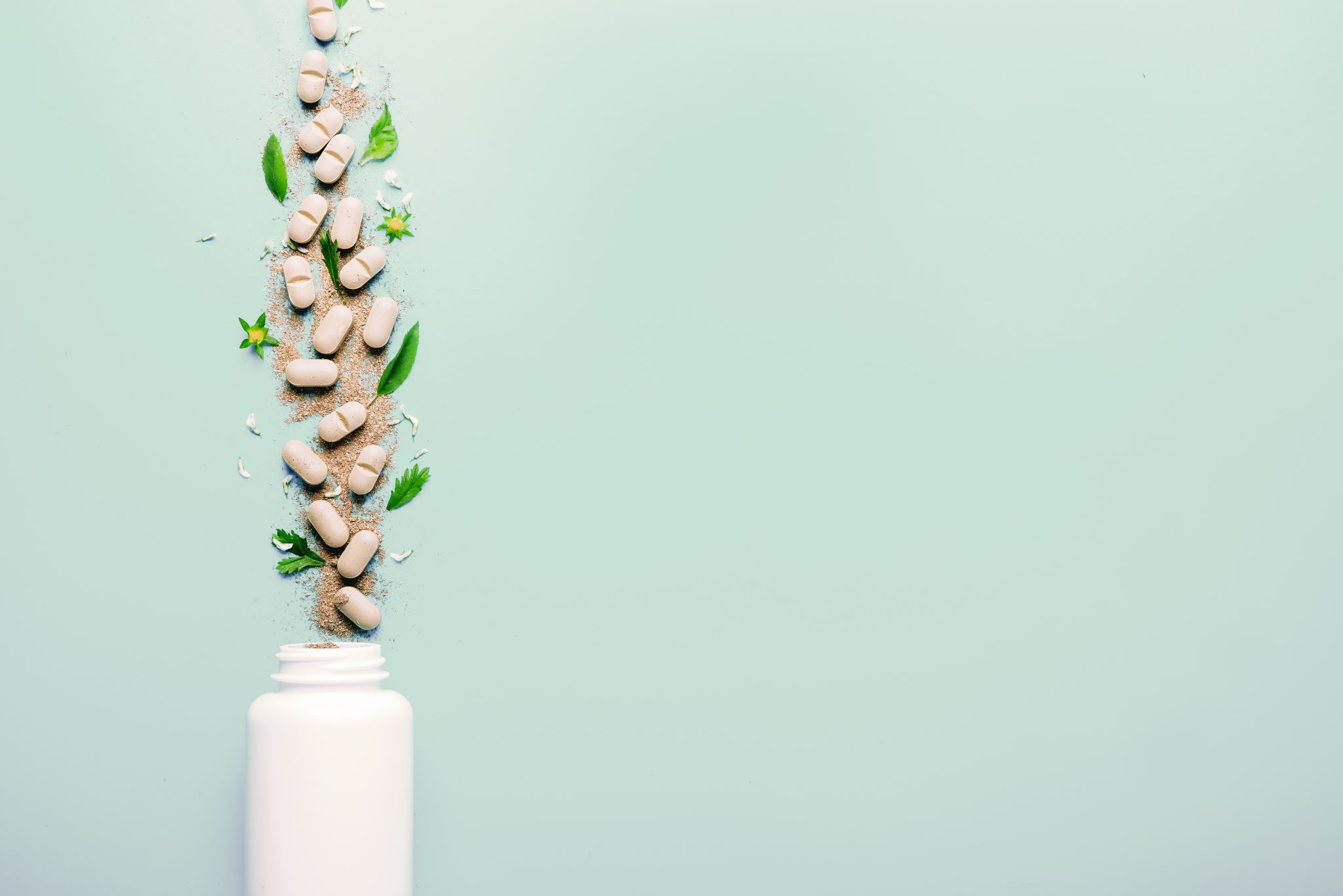 Herbal Medicines Definition
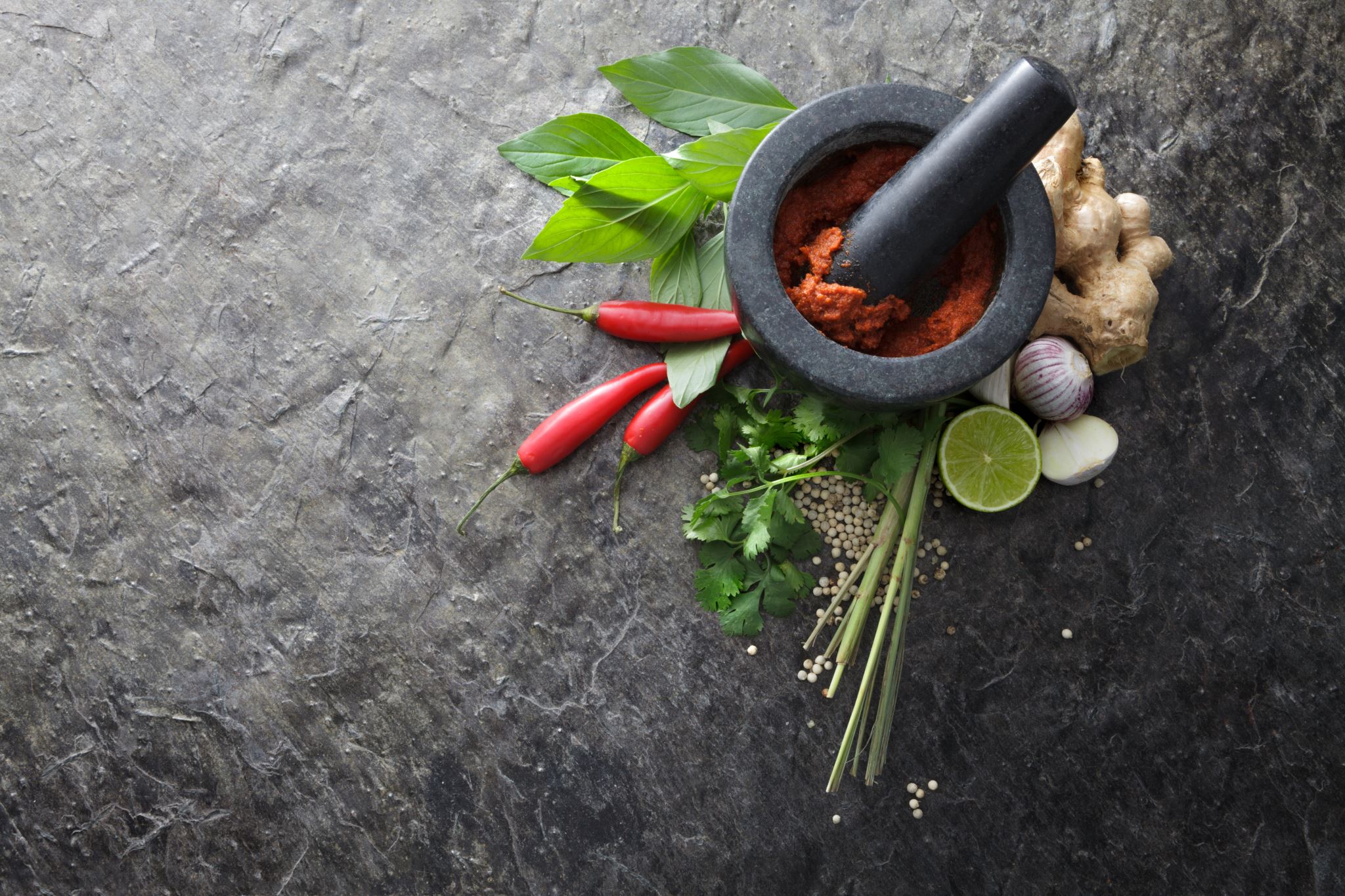 Herbal medicines refer to preparation made from parts of plants , viz. roots , stems, bark , leaves and flowers or seeds used for prevention or treatment of diseases.
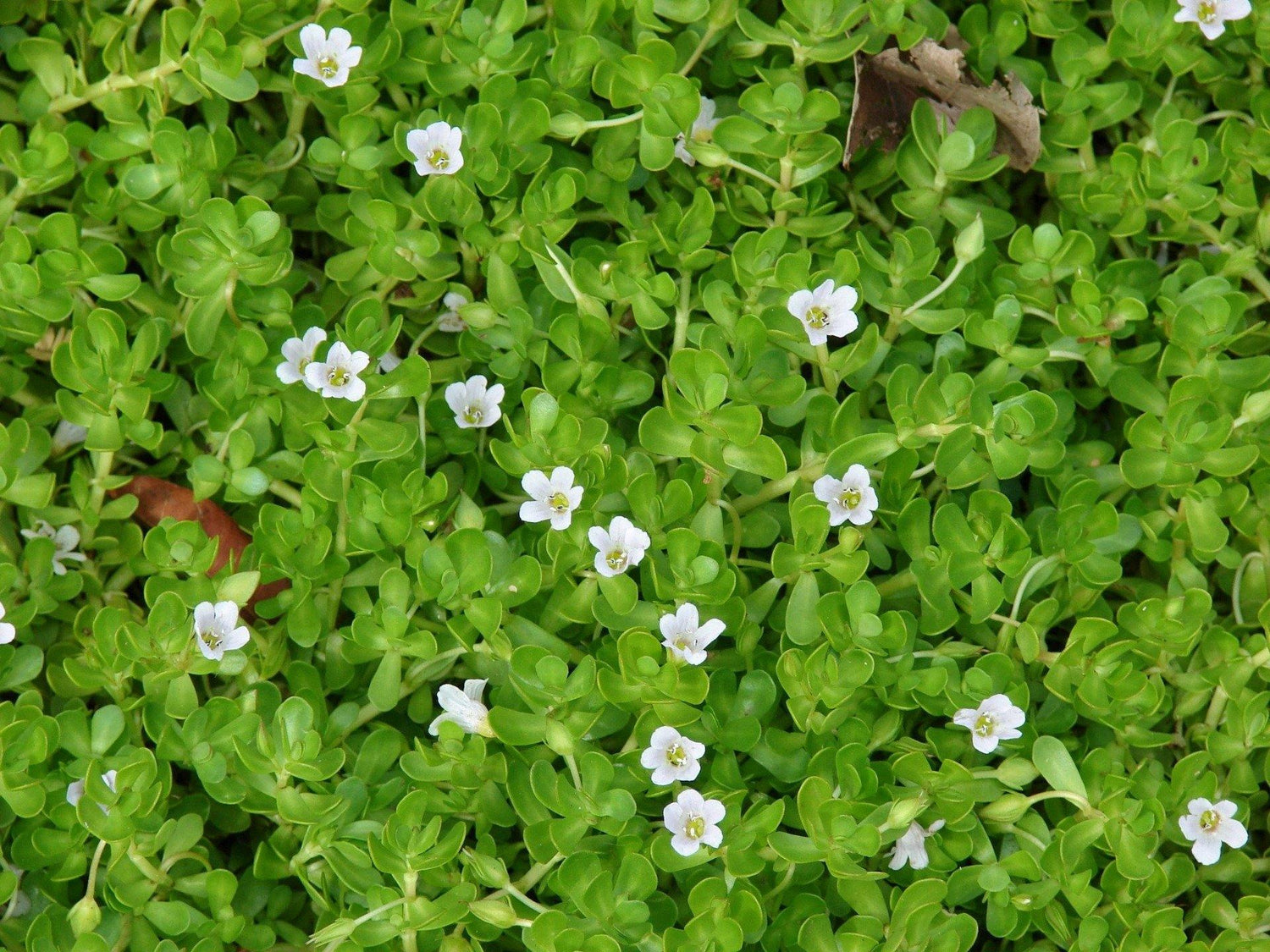 Bacopa monnieri( Brahmi )
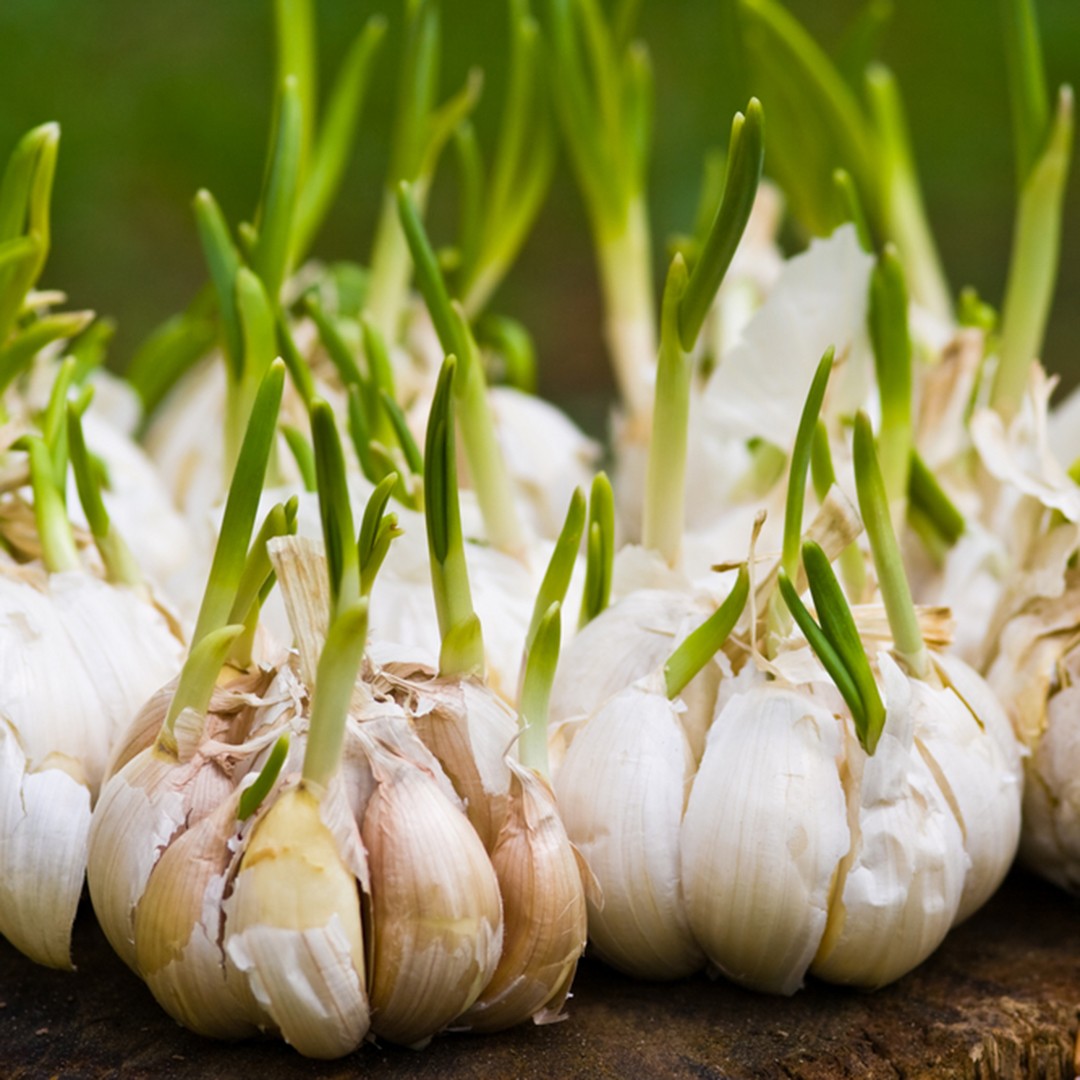 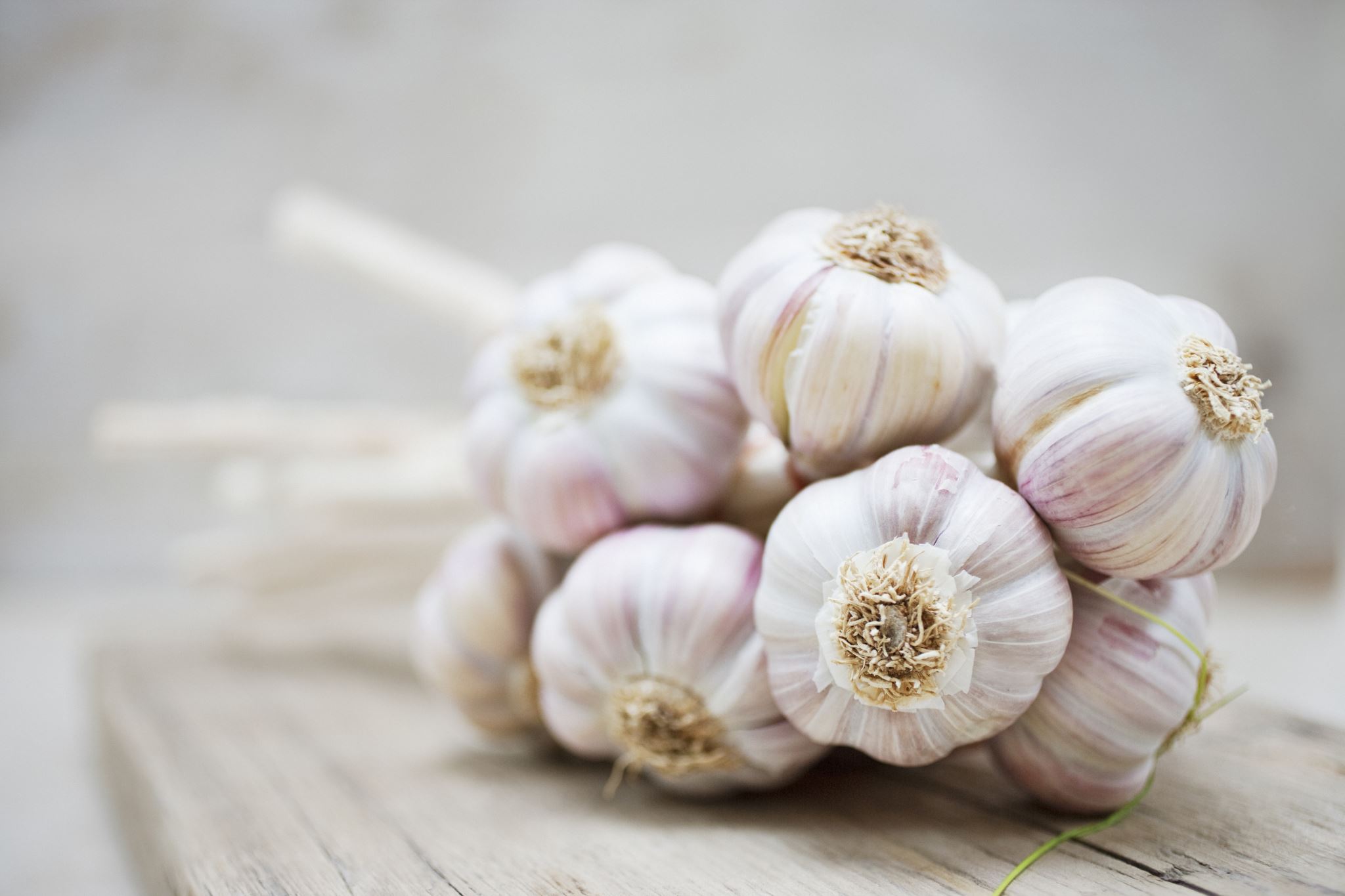 Allium sativum (Garlic)
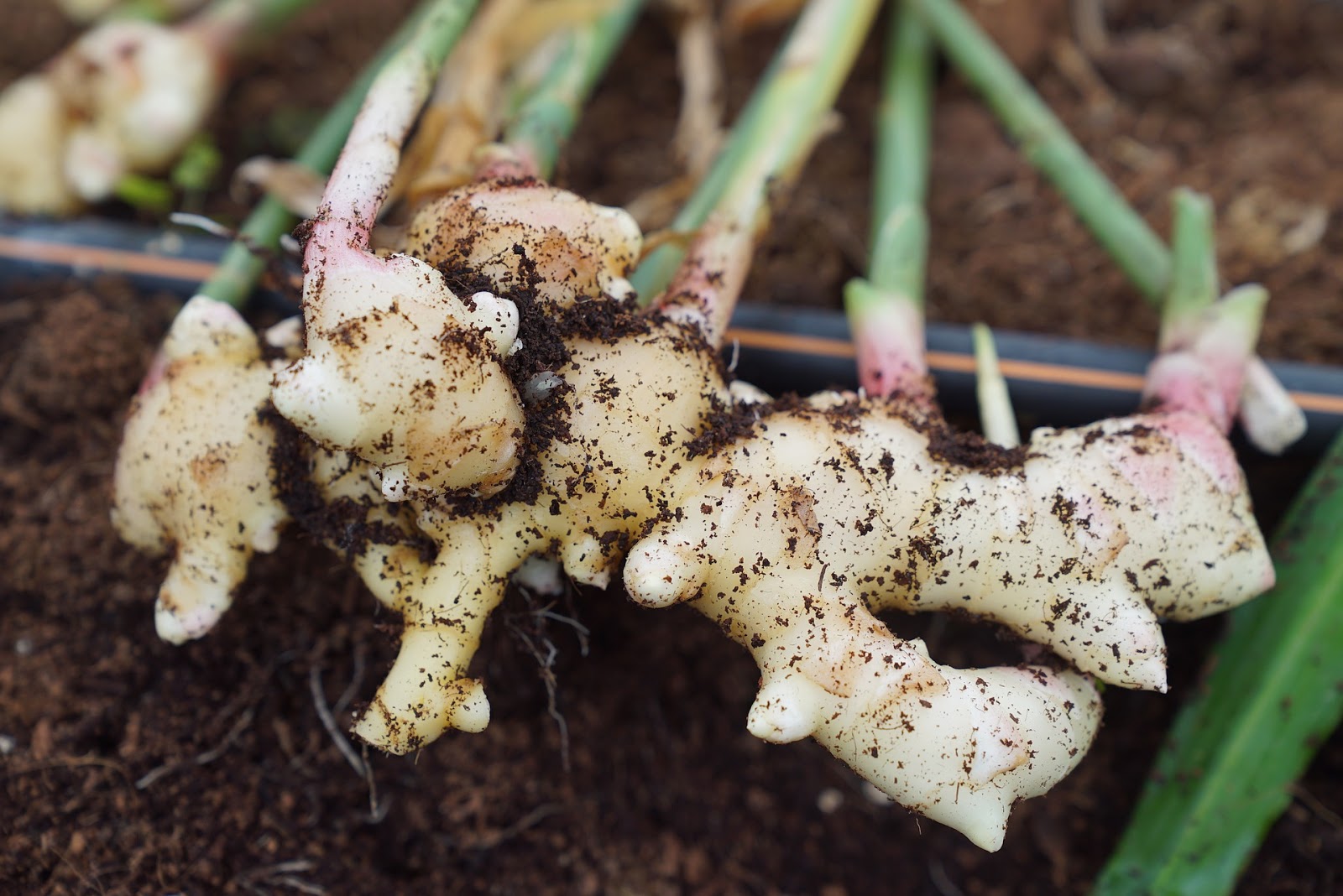 Zingiber officinalis ( Ginger )
Fresh and rhizome powder is used as 
Digestive 
Carminative
Appetite stimulant
Antiemetic 

Active compound  is Gingerol  .
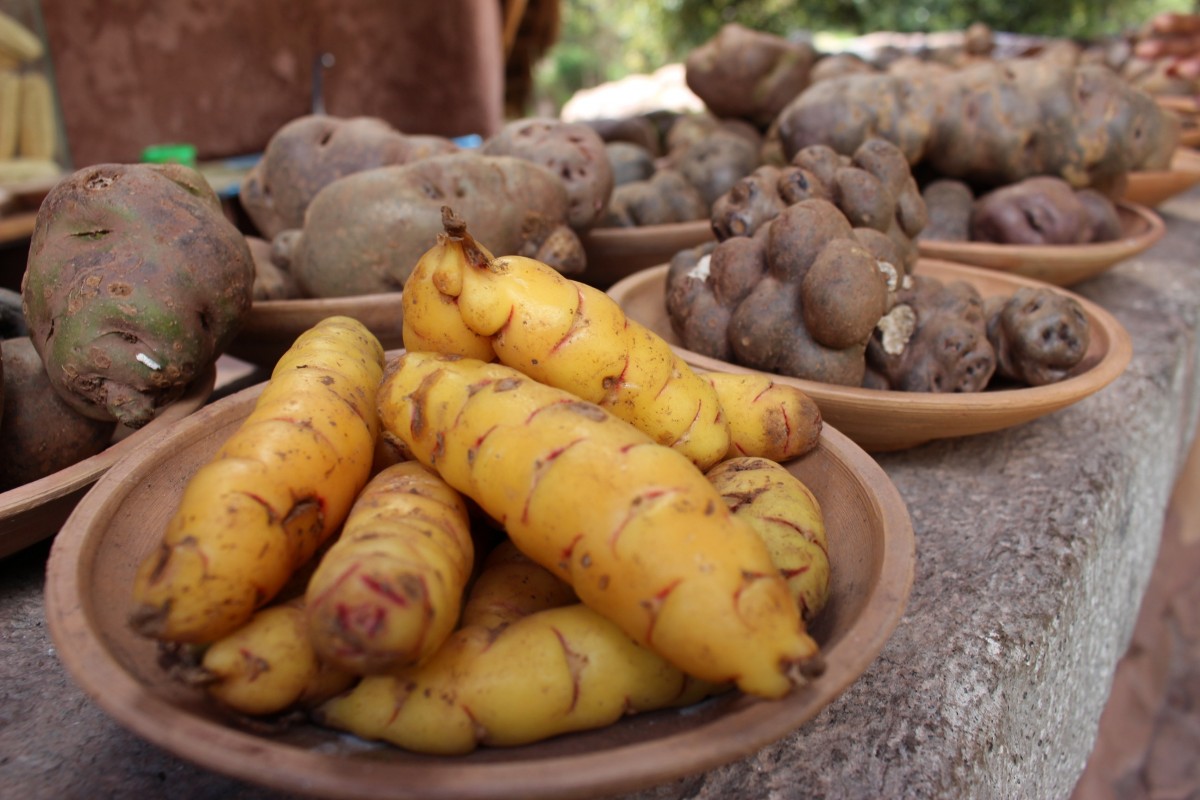 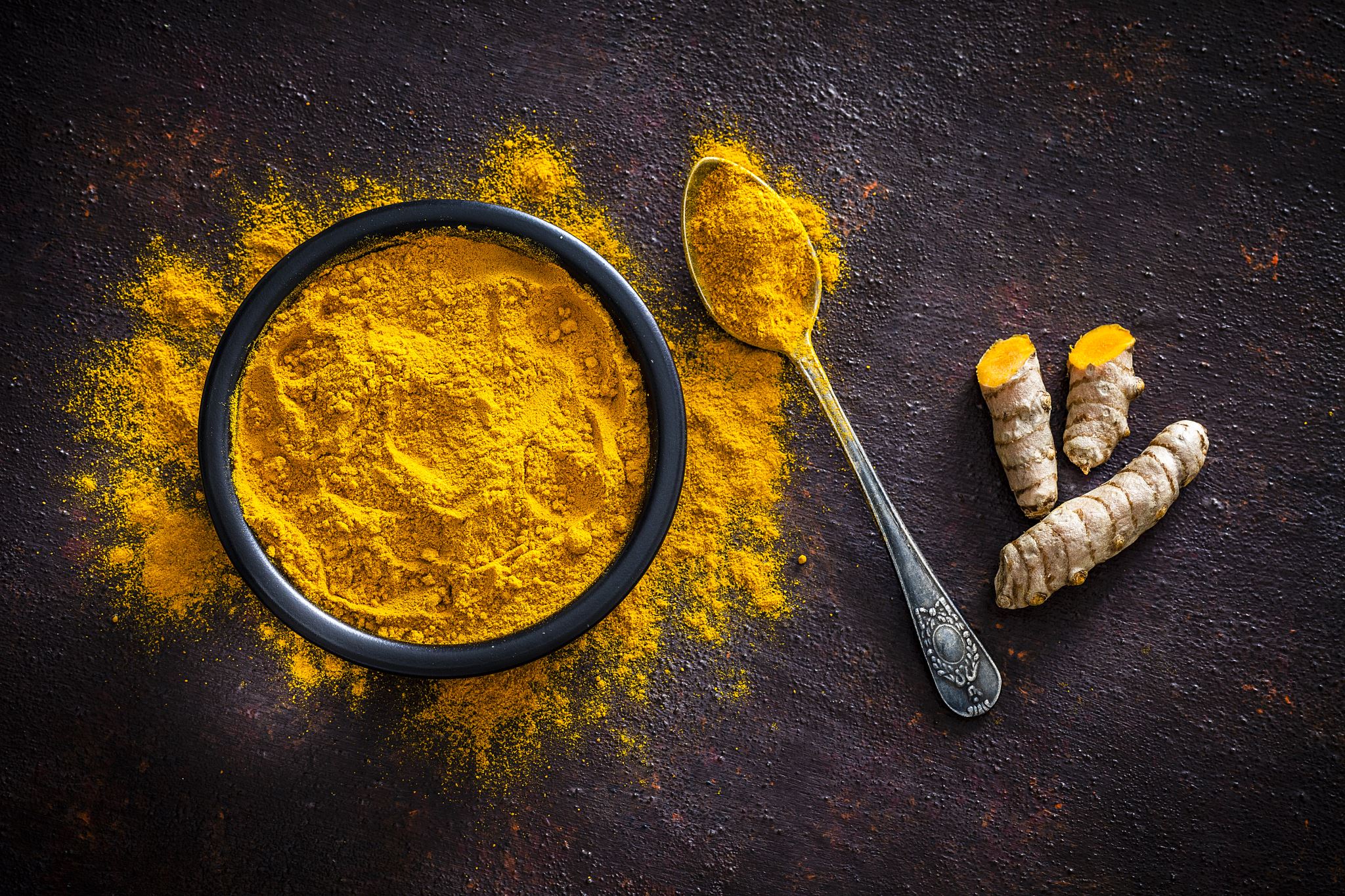 Curcuma longa ( Turmeric )
Active Compound :
Curcumin

Anti inflammatory 
Antioxidant
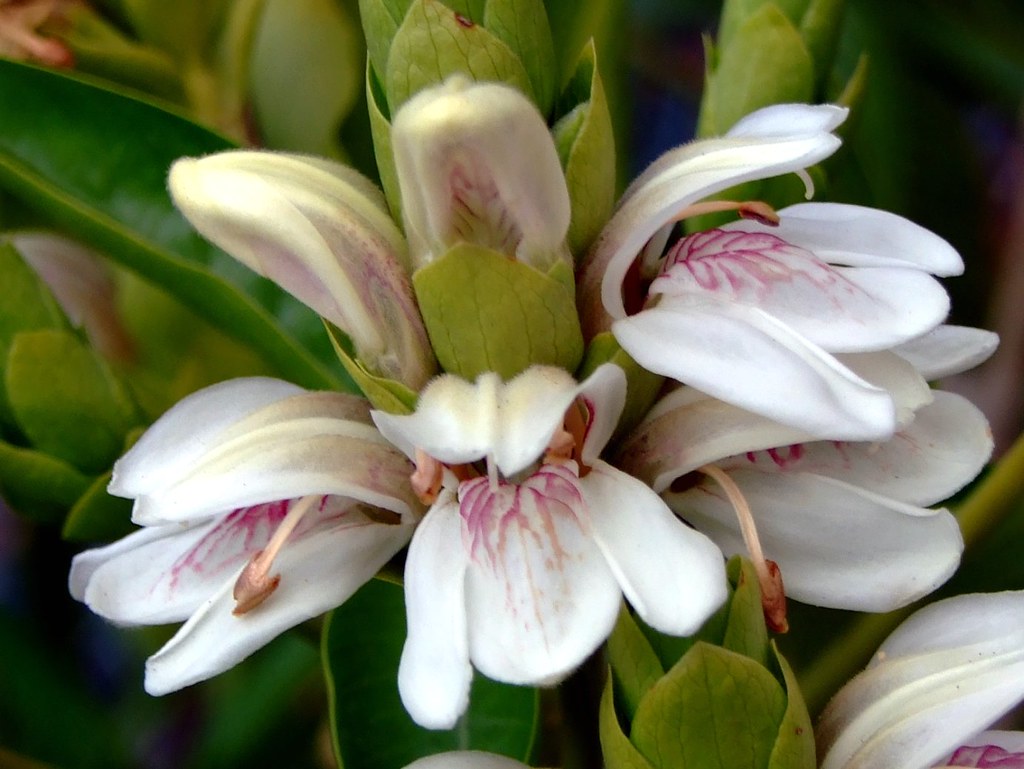 Adhatoda vasica ( Vasaka )
Expectorant used in 
Bronchitis
Cough
Major Active Ingredient
Vascicine
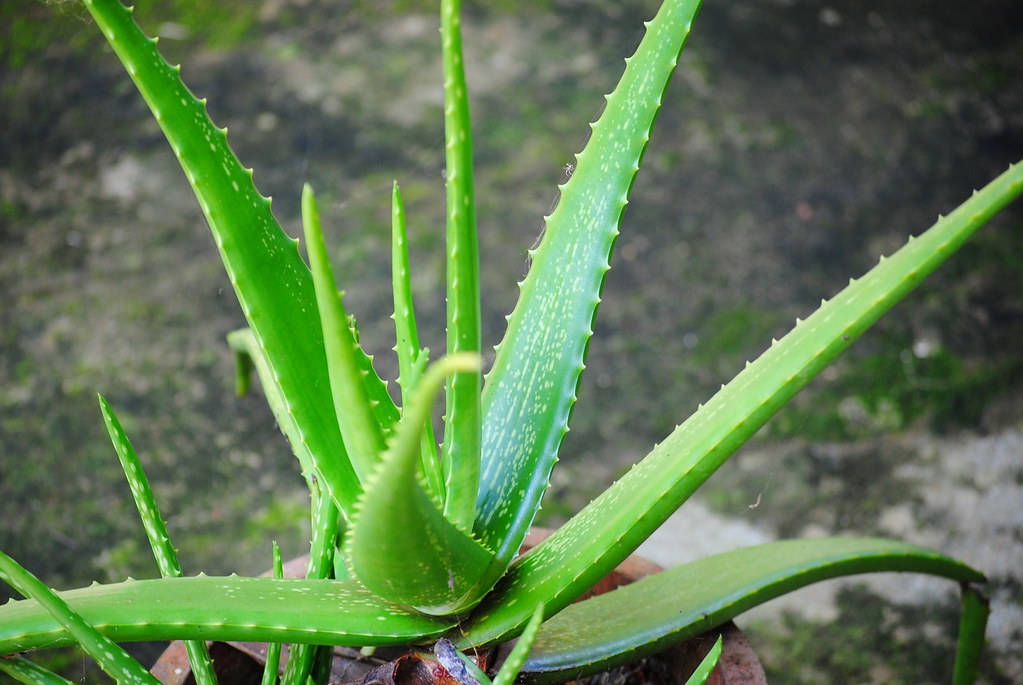 Aloe vera
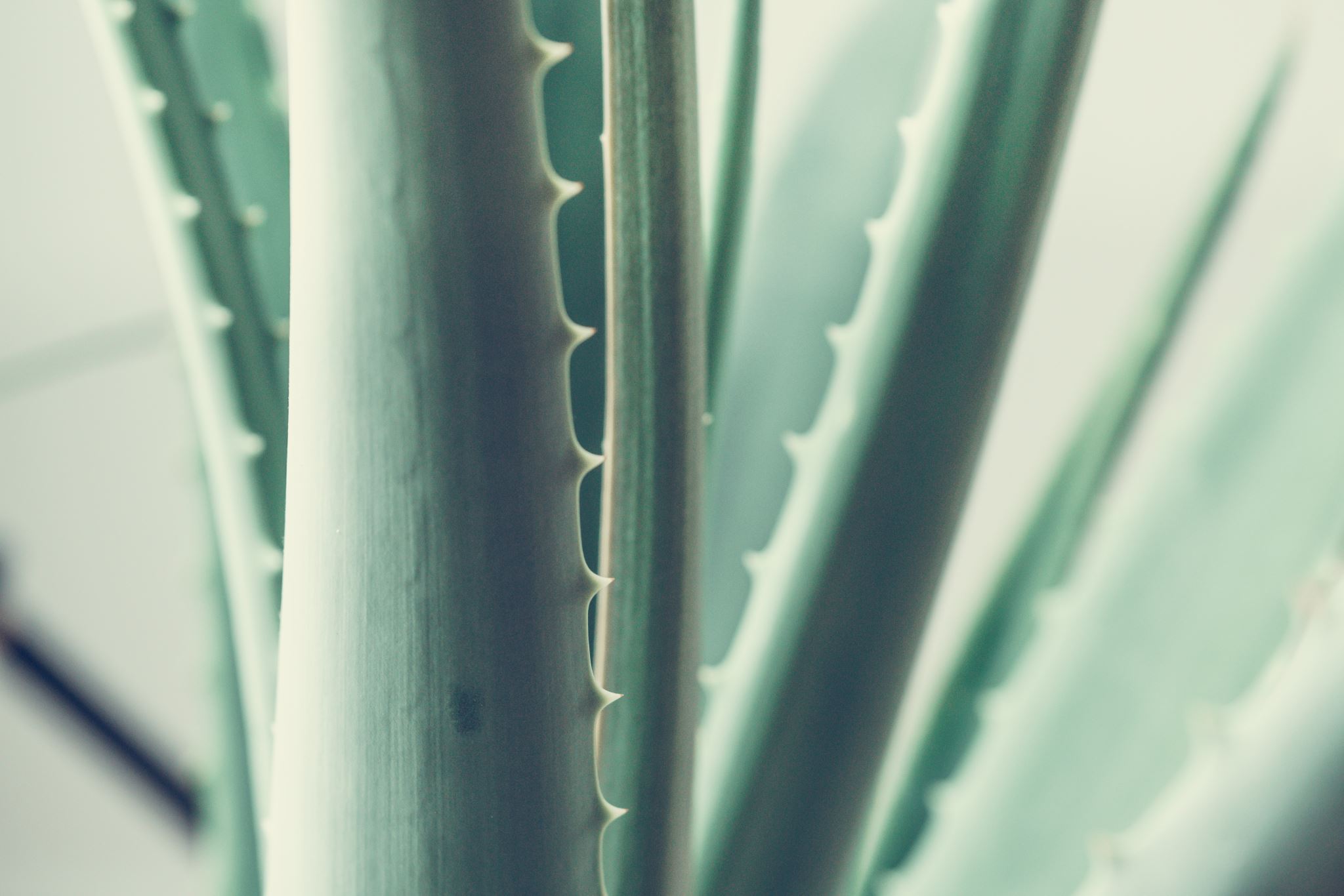 Benefits of Mucilaginous Pulp
Moisturiser
Anti-ageing for skin
Used on burns
Oral flavouring agent
 Treat constipation
Alleviates irritable bowel syndrome
Acts as an antioxidant
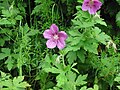 Picrorrhiza kurroa( kutki )
Major Active ingredient
Bitter Glycosides 
( Picroside )
Cholerectic 
Hepatoprotective 
Antivertigo
Reduce Lipids
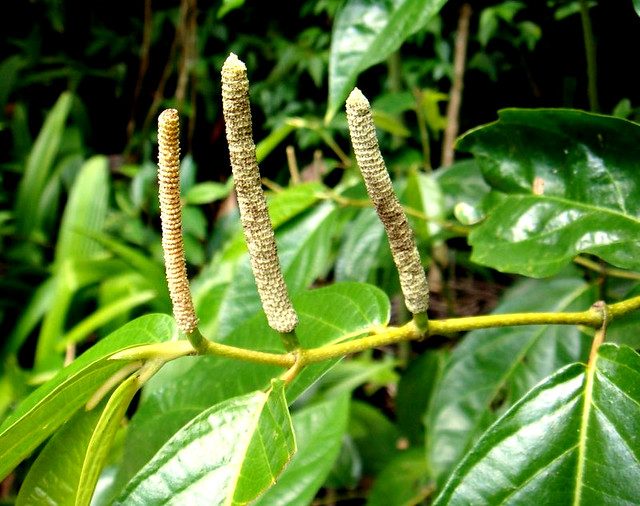 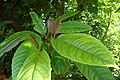 This Photo by Unknown Author is licensed under CC BY-SA
Piper longum( Long pepper , Pipli )
Treat 
Chronic Bronchitis 
Asthma
Respiratory Infections
Constipation 

Primary Active Compound
Piperine
Bitter
 
Stimulates Appetite .
Hepatoprotective .
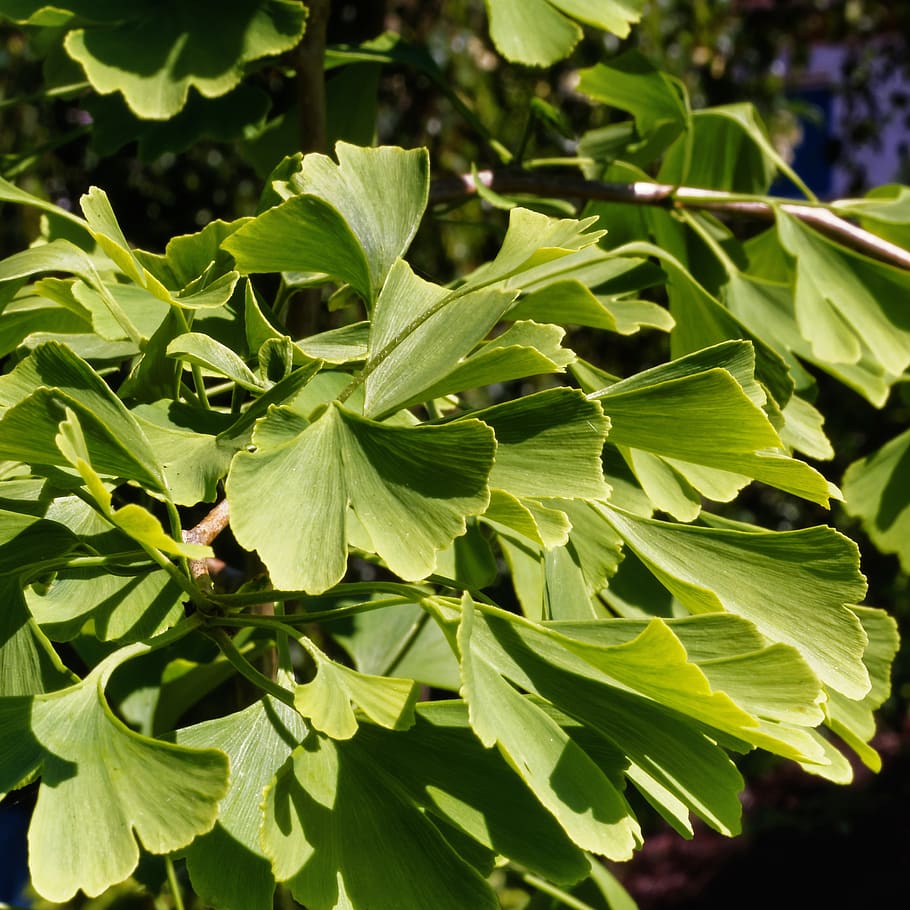 Ginkgo biloba
Cognition Enhancer .
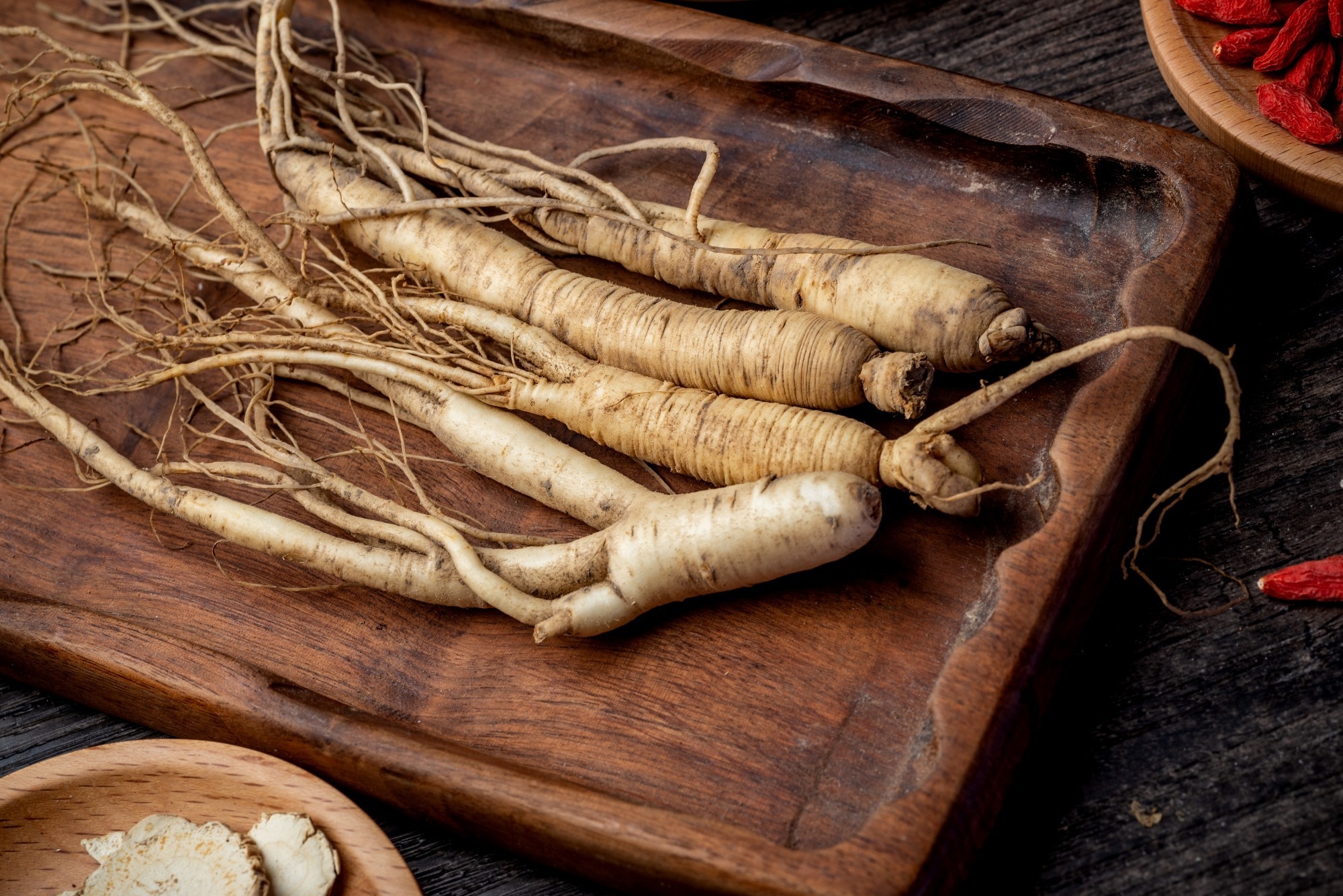 Panax giseng( Ginseng )
Reduce Stress 
Reduce Blood Sugar
Immunomodulator
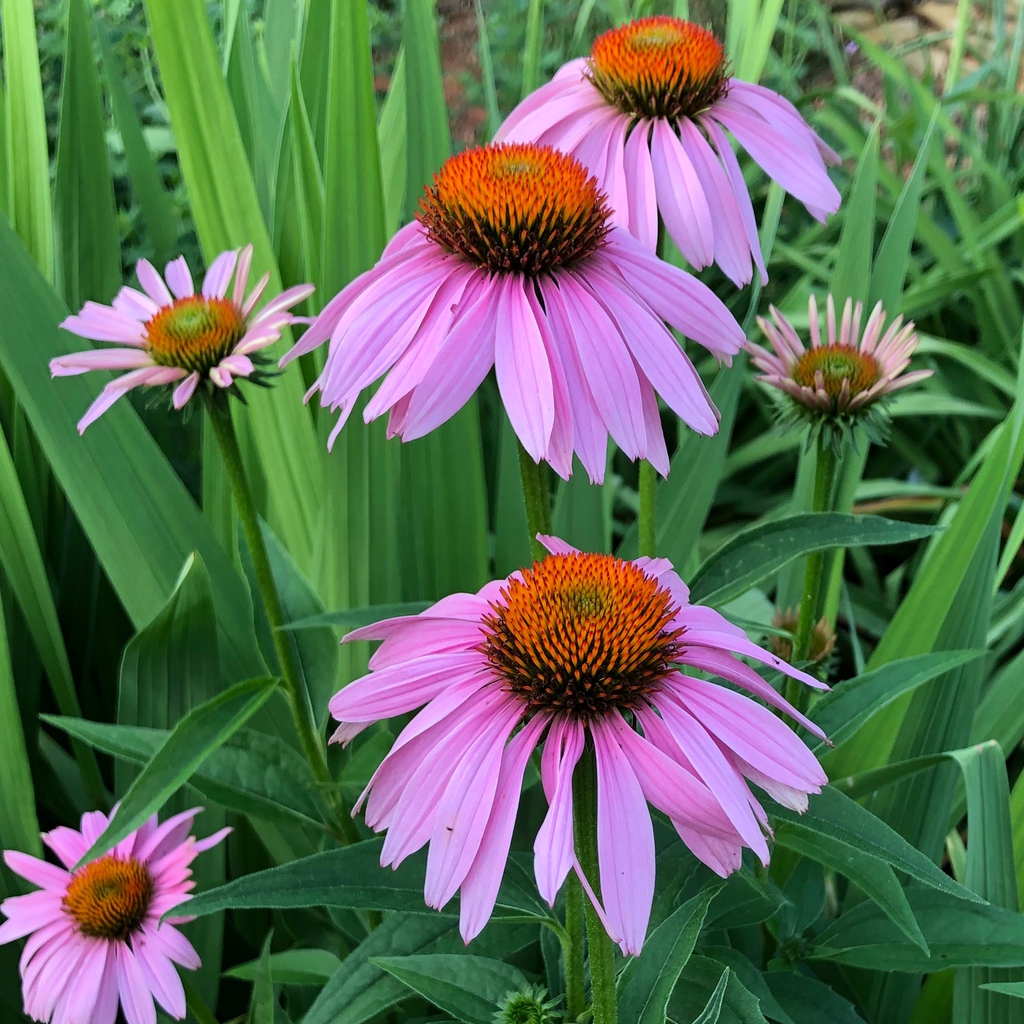 Echinacea purpura ( Cone flower )
Immunomodulatory  
Anti inflammatory
THANK YOU